Aula 2: CDBs e LCIs
Prof. Elisson de Andrade
eapandra@gmail.com
Tarefa de casa: como abrir conta em corretora de valores
SIMULADOR: AÇÕES E FIIs
https://docs.google.com/spreadsheets/d/1GUa_6IdHI8BPYlSTMYwUyk1RfnwEeG3O85b1jd6UofM/edit?usp=sharing
Quiz: tesouro direto
https://forms.gle/xqoxZQeVaU8Lk9Wx6
SIMULADOR: tesouro direto
https://forms.gle/xqoxZQeVaU8Lk9Wx6
Anotação no caderno: preços e taxas do tesouro direto
Anote quais as taxas de juros disponíveis para cada título do Tesouro Direto, com seus respectivos vencimentos.
CDB
CDB
Certificado de Depósito Bancário (CDB)
Título emitido pelo banco, diretamente para você: por isso não há cobrança de taxas de administração
BANCO
VOCÊ
HOJE, empresta $$$$
Depois de certo prazo (vencimento) banco devolve principal, mais juros
Modalidades de CDB
Prefixada: acerta na data do investimento, qual percentual irá remunerar o capital
Pós-fixada: a remuneração vai depender de algum índice acordado na contratação do investimento
Em CDBs, os investimentos pós-fixados, geralmente seguem a taxa DI
Explicaremos essa taxa a seguir
TAXA DI
Ao longo do dia, bancos recebem depósitos e seus clientes efetuam saques, fazem transferências...
No fechamento do dia, algumas instituições fecham no azul, outras no vermelho e precisam de dinheiro para fechar o caixa
É bastante comum uma instituição com sobras emprestar dinheiro para outra deficitária, por apenas UM DIA ÚTIL
Tal operação é denominada DEPÓSITO INTERBANCÁRIO
A média das taxas de juros interbancários, é a chamada TAXA DI
Usamos indistintamente taxa DI ou do CDI
A razão é que os depósitos interbancários (DI) são feitos em um sistema denominado CETIP
Na CETIP as operações entre bancos é feita através de CERTIFICADOS de depósitos interbancários (CDI)
Em resumo, DI é um tipo de operação, e o CDI o instrumento, sendo as taxas divulgadas, referentes a esses dois elementos
Selic versus Taxa DI
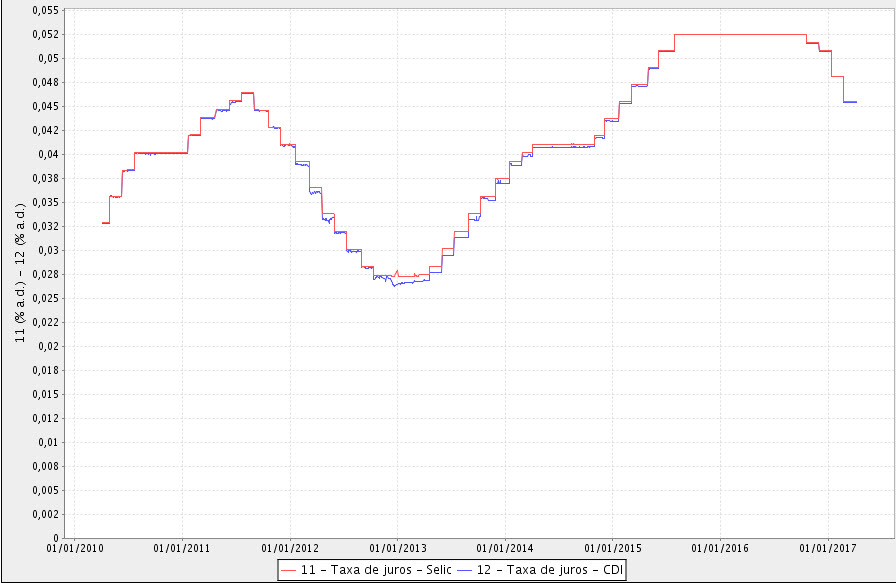 Exercício para casa: pesquisaram a taxa do cdb do seu banco?
ANOTAR NO CADERNINHO
Vamos para um exemplo prático...
Exemplo ITAÚ
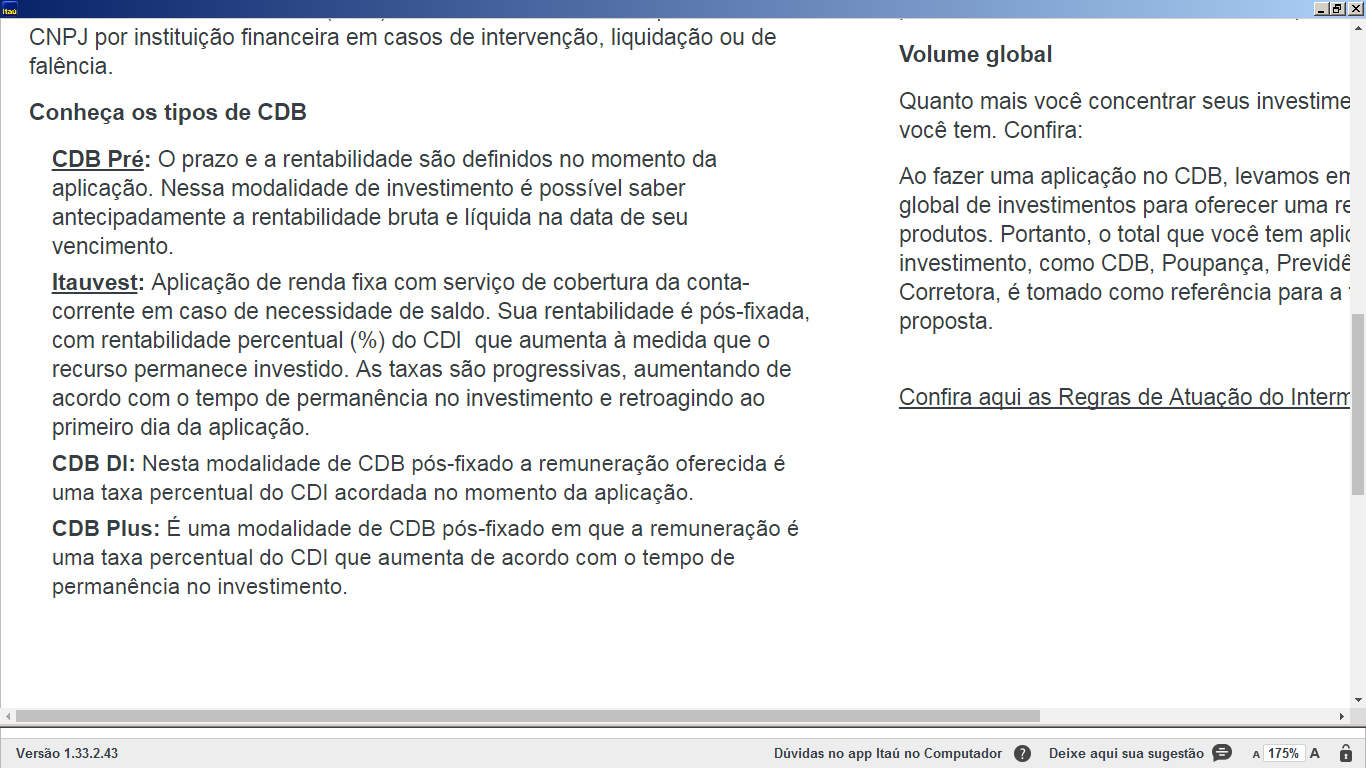 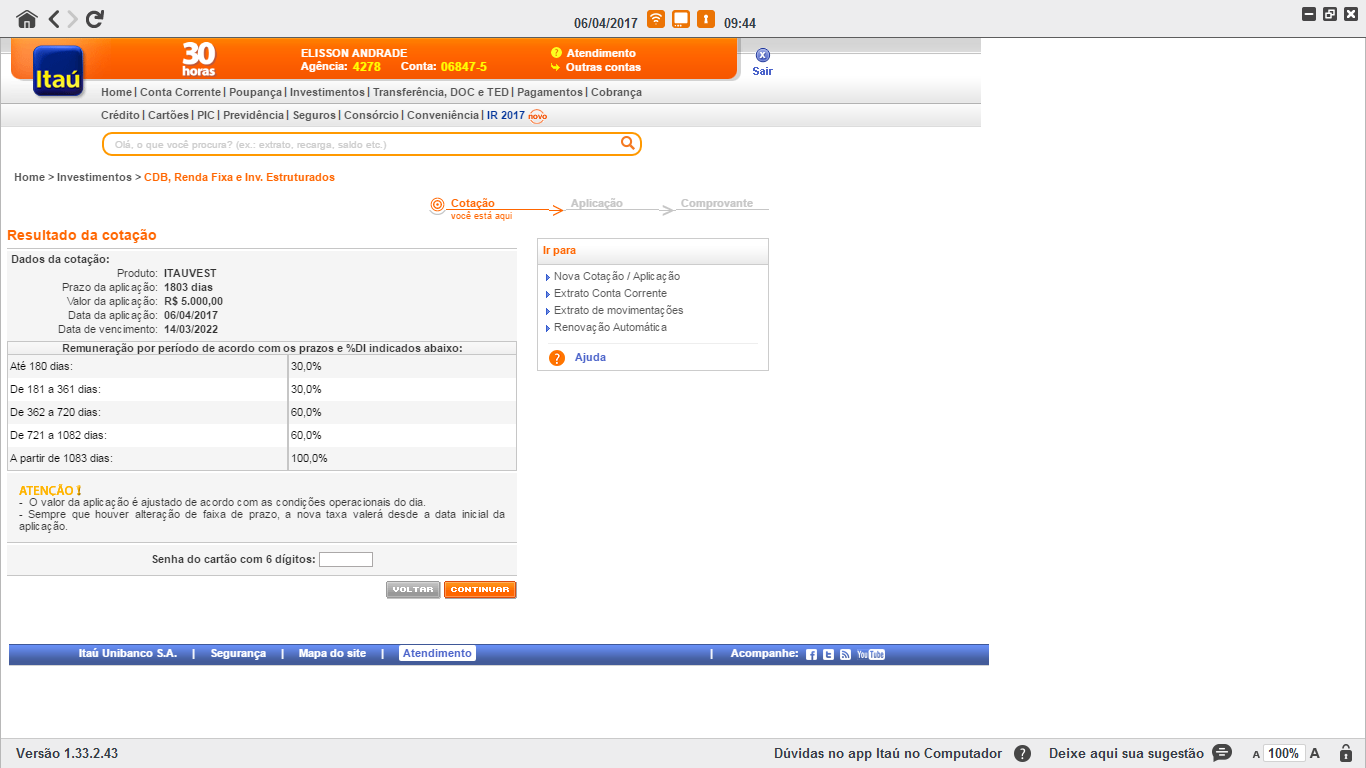 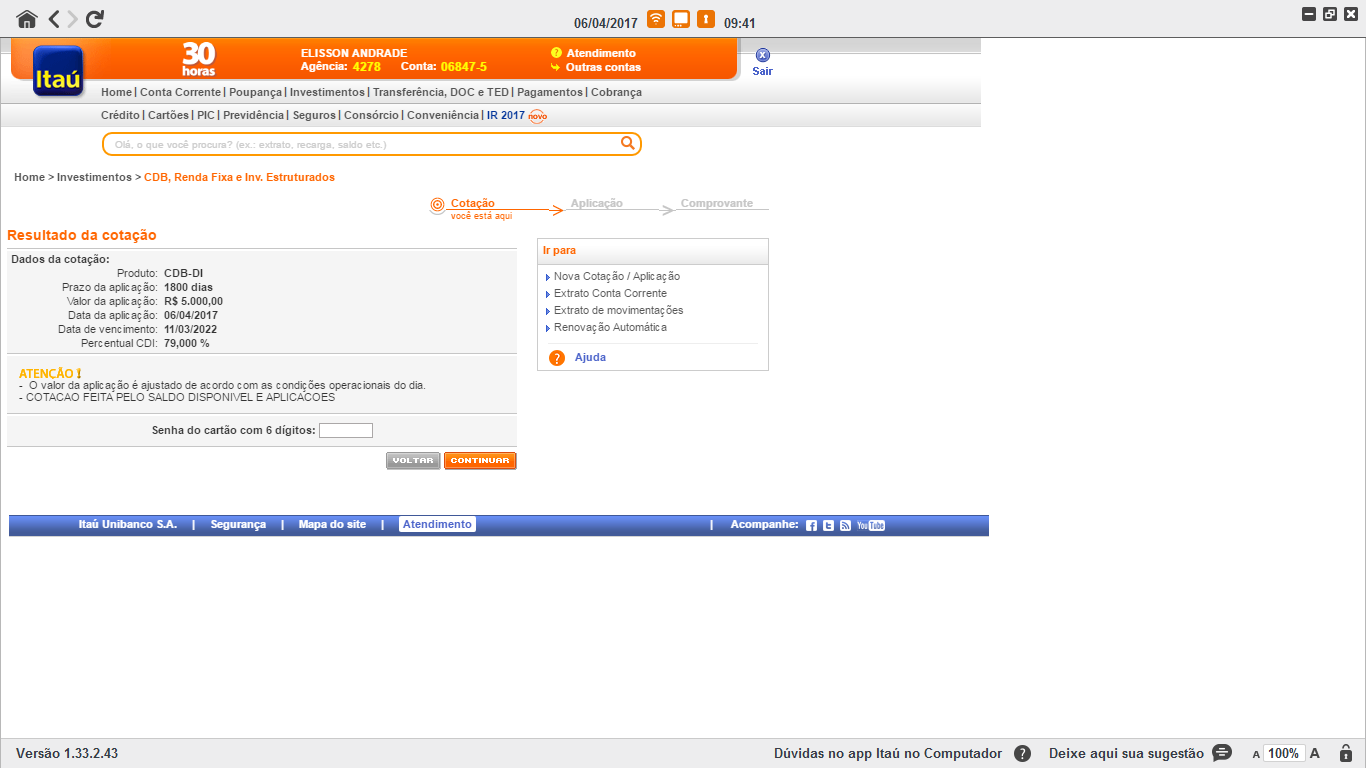 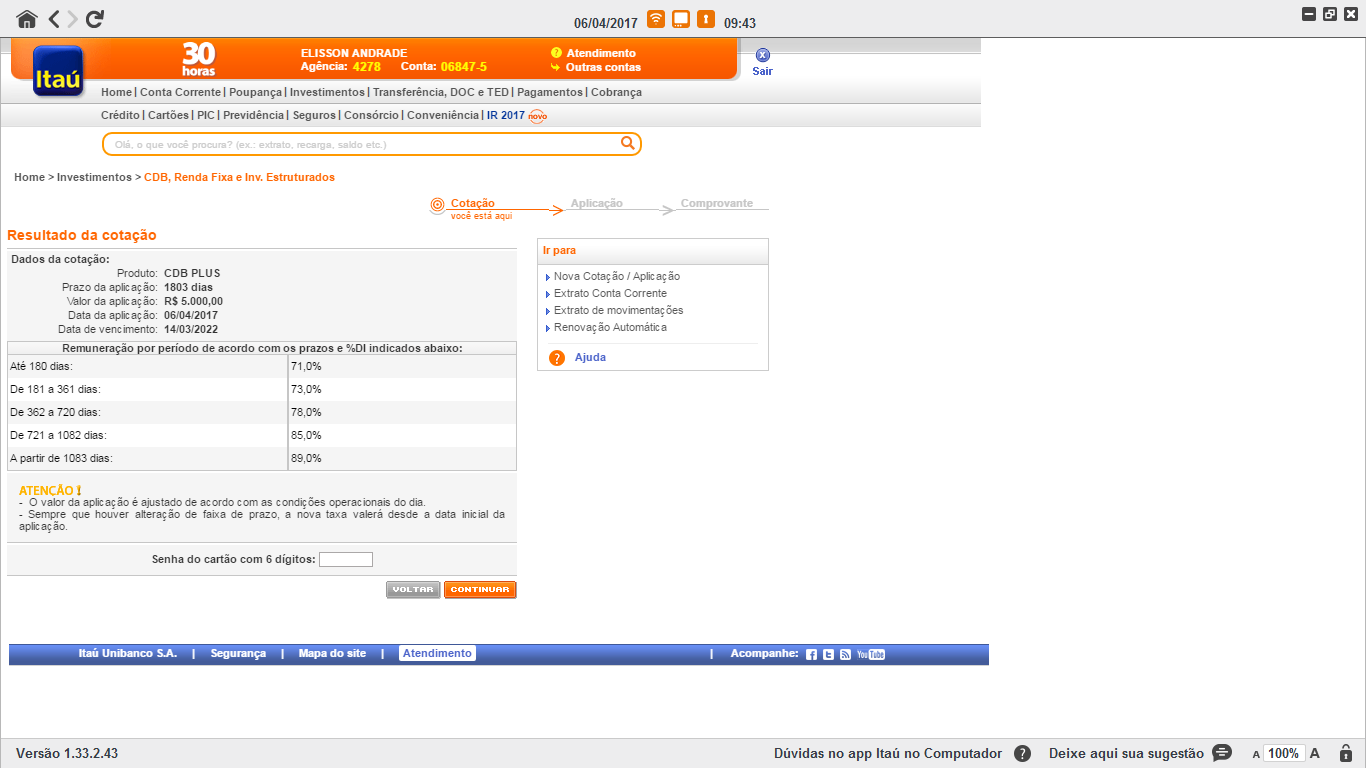 Tributação
Tabela regressiva, comum à maioria das rendas fixas
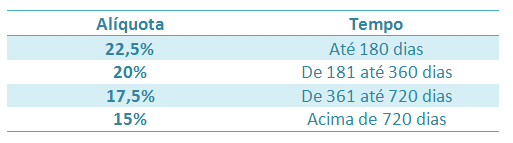 EXEMPLO BANCO DAYCOVAL
ANOTE NO CADERNINHO
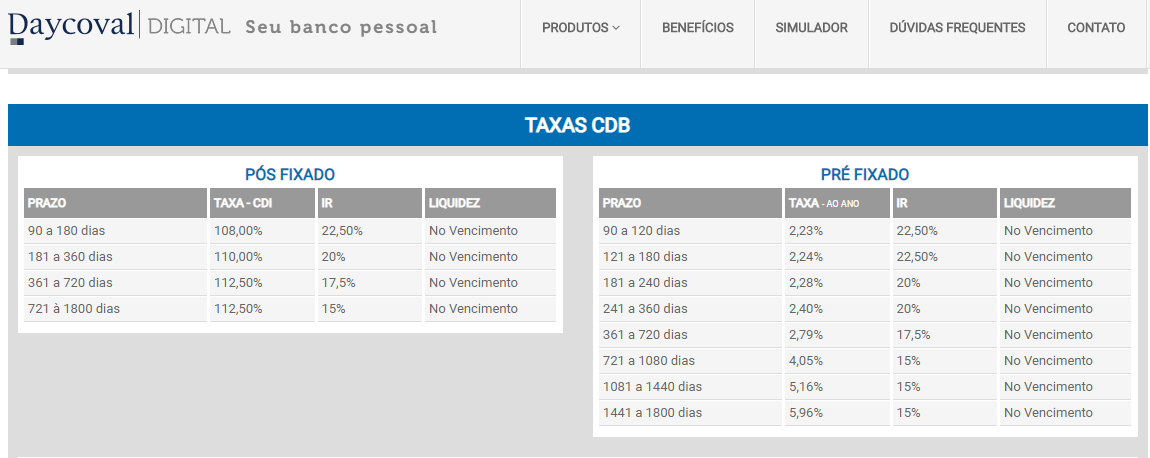 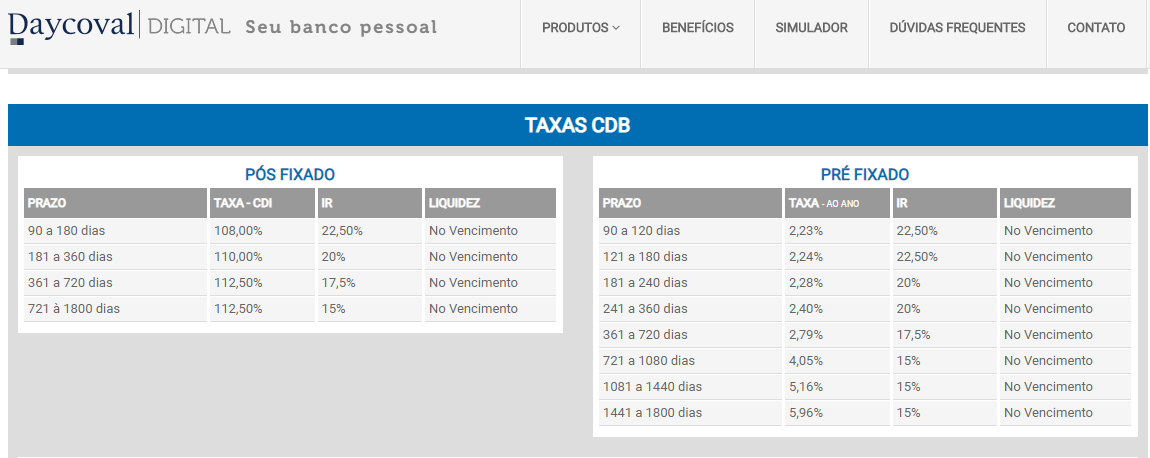 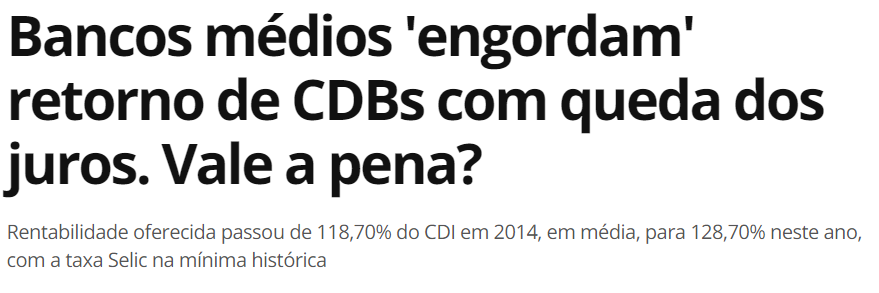 https://valorinveste.globo.com/produtos/renda-fixa/cdb/noticia/2020/05/15/bancos-medios-engordam-retorno-de-cdbs-com-queda-dos-juros-vale-a-pena.ghtml
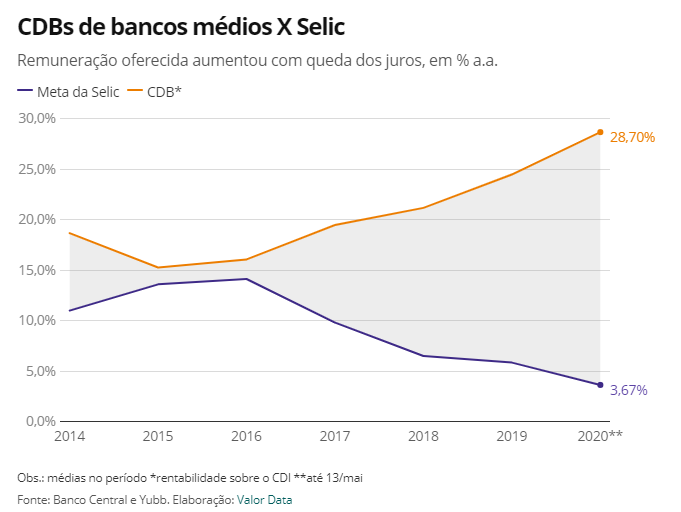 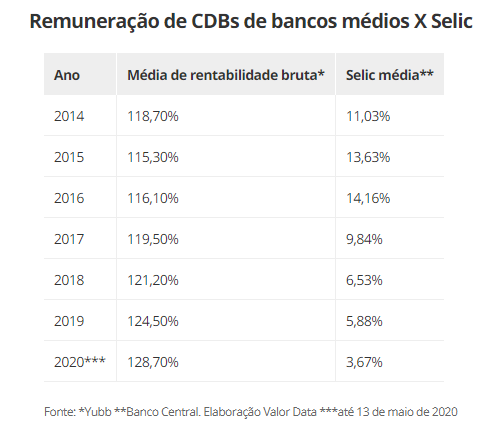 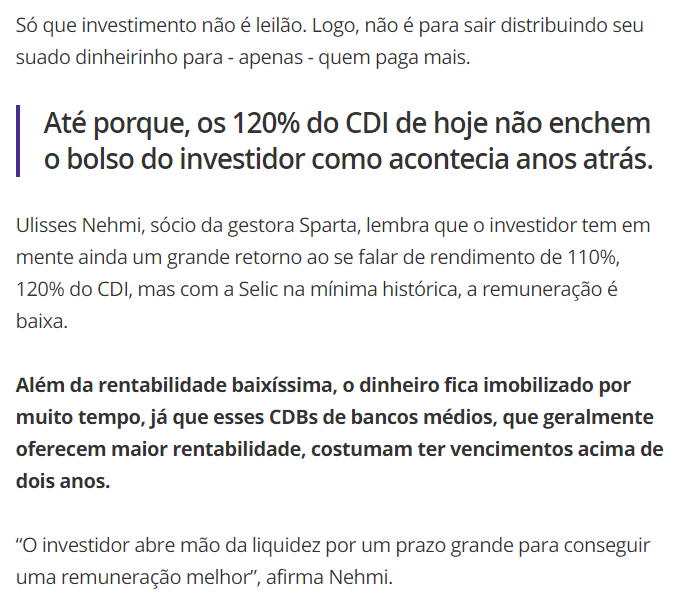 Site yubb: comparador de investimentos
https://yubb.com.br/
LCI
LCI
Letras de crédito imobiliário
Você EMPRESTA dinheiro para o banco
Como todo título: tem vencimento
Garantia: imóveis
Obs: no CDB você também empresta dinheiro para o banco, mas ele o usa como bem entender. Já na LCI é para crédito imobiliário
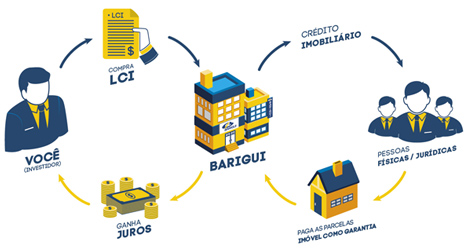 Isenta de IR e TAXAS
EXEMPLO BANCO DAYCOVAL
ANOTE NO CADERNINHO
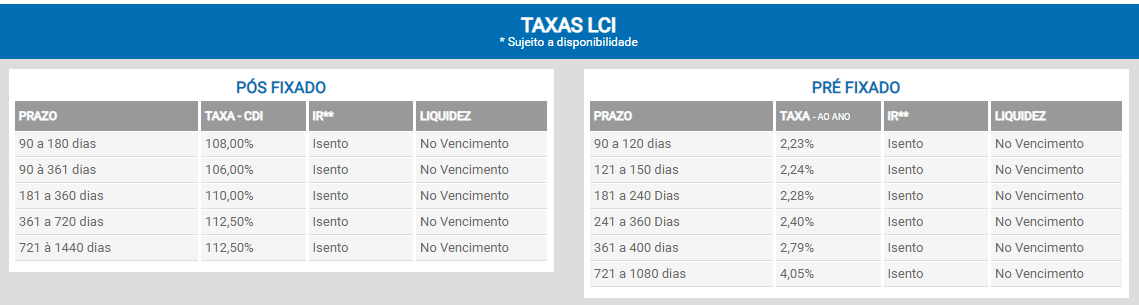 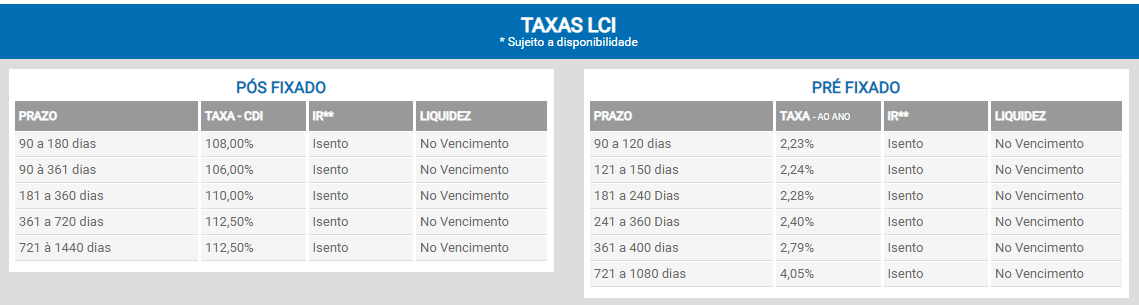 Site yubb: comparador de investimentos
https://yubb.com.br/
Com taxas pós-fixadas como essa, SEM cobrança de IR e SEM cobrança de TAXAS, torna-se um investimento extremamente competitivo, quando comparado a CDBs, Fundos e Tesouro Direto
Um “problema” das LCIs é a LÍQUIDEZ. Em geral, o dinheiro só poderá ser sacado no Vencimento
Em geral, os valores exigidos para aplicação não são muito baixos.
Vamos pesquisar CDBs e LCIs do Banco BTG Pactual?
https://www.btgpactualdigital.com/renda-fixa/lci/produtos
Fundo garantidor de crédito (FGC)
Aplicações em CDB e LCI são protegidas pelo FGC (Tesouro Direto não)
Garantia de até R$250 mil por CPF
O conto do FGC: Empiricus
Mas não é por causa do FGC que você vai investir em qualquer banco
Bacana olhar o RATING do banco
Veja site do BANCODATA
VAMOS PARA NOSSA PLANILHA EM EXCEL CDB, LCI e TESOURO DIRETO
Vamos refletir um pouco mais sobre CDBs, LCIs e Tesouro Direto?
Vamos debater sobre
Riscos (volatilidade e default)
Liquidez: transformar em dinheiro
Valor mínimo para investir
Horizonte de investimento
Facilidade de acesso (bons CDBs e LCIs em bancos específicos)
Tesouro: comparamos apenas o SELIC, mas existem os prefixados e IPCAs como alternativas
Conclusão
Como veremos a seguir, o melhor investimento depende DO INVESTIDOR (objetivos, risco, liquidez etc)